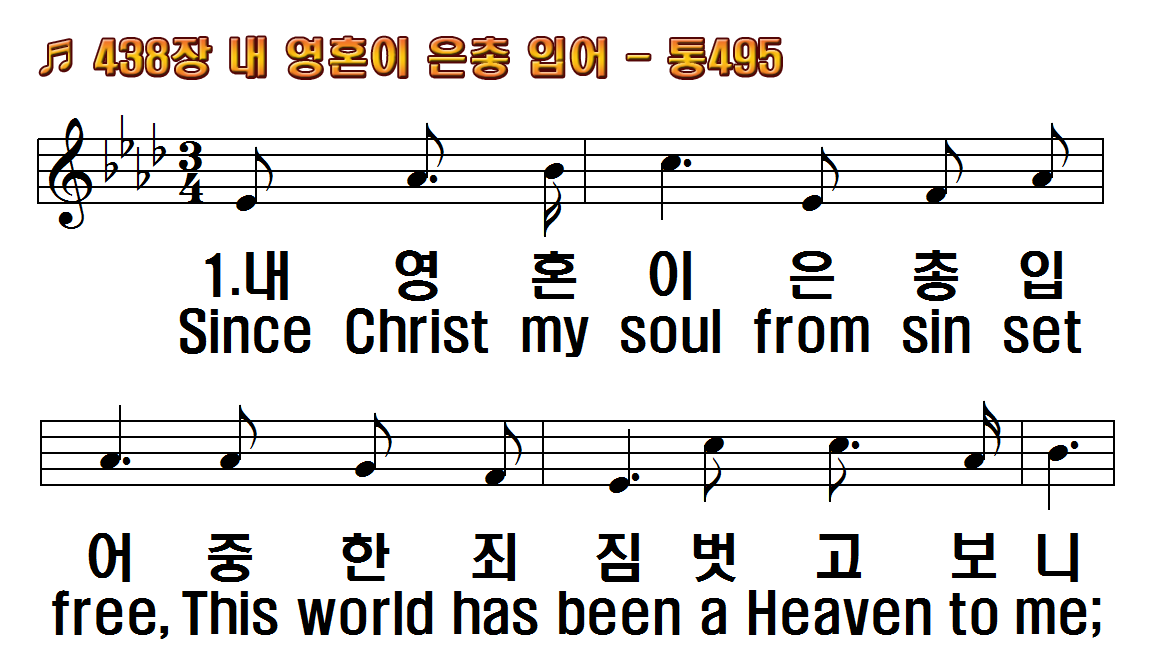 1.내 영혼이 은총 입어
2.주의얼굴 뵙기 전에
3.높은 산이 거친 들이
후.할렐루야 찬양하세
1.Since Christ my soul from
2.Once Heaven seemed a
3.What matters where on
R.O hallelujah, yes, 'tis
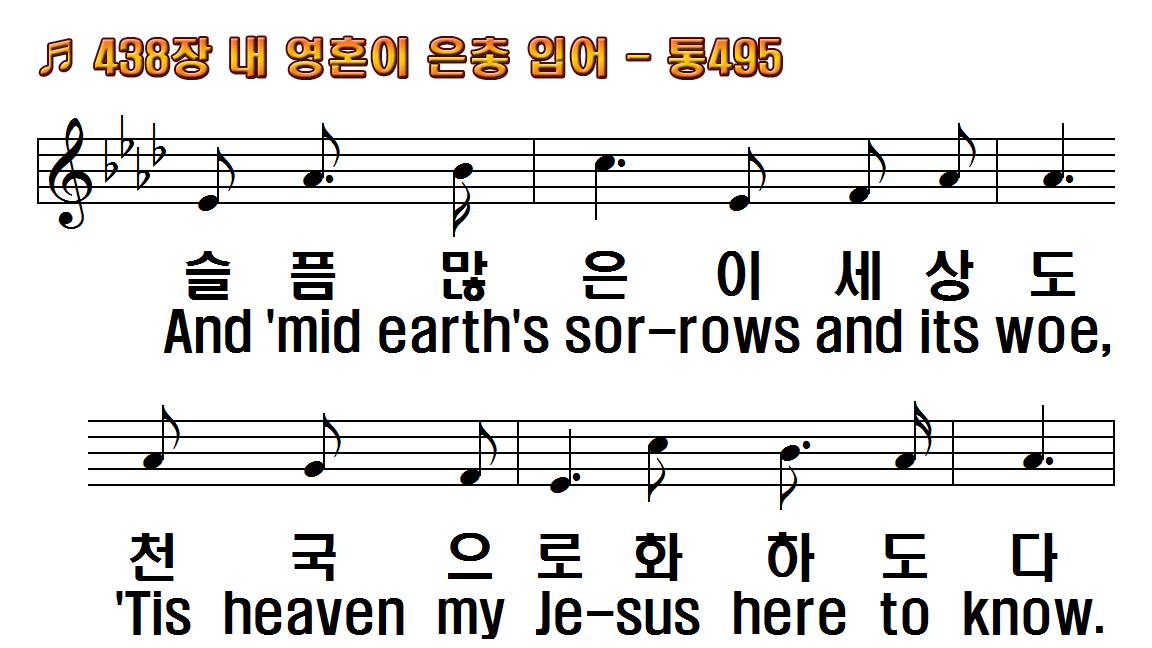 1.내 영혼이 은총 입어
2.주의얼굴 뵙기 전에
3.높은 산이 거친 들이
후.할렐루야 찬양하세
1.Since Christ my soul from
2.Once Heaven seemed a
3.What matters where on
R.O hallelujah, yes, 'tis
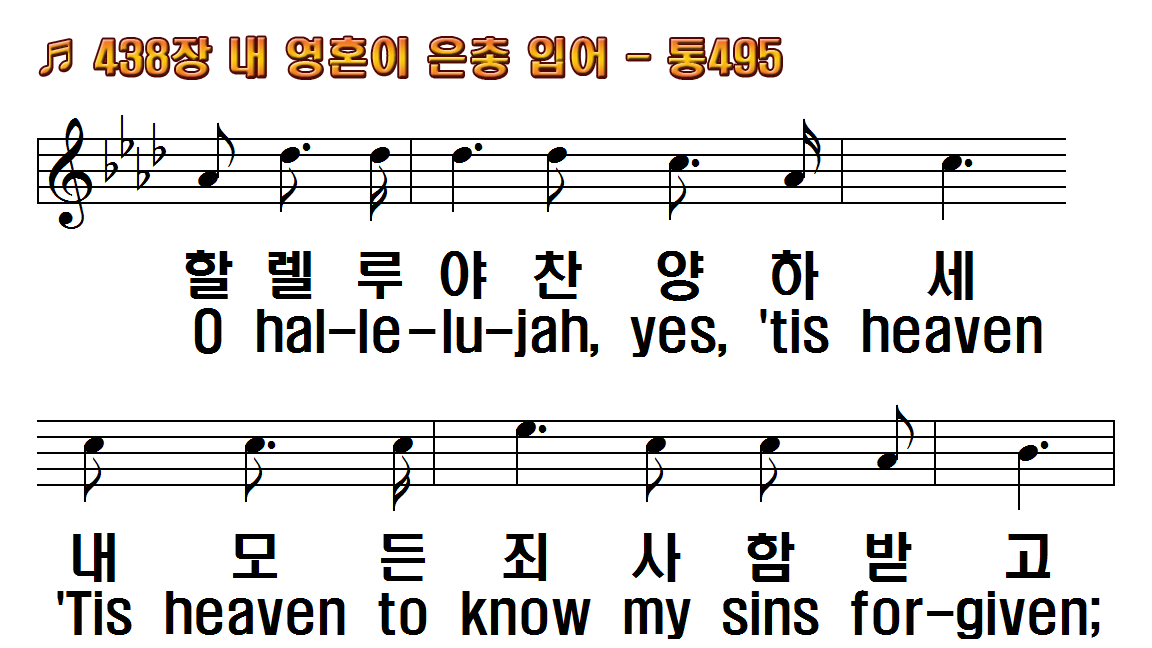 1.내 영혼이 은총 입어
2.주의얼굴 뵙기 전에
3.높은 산이 거친 들이
후.할렐루야 찬양하세
1.Since Christ my soul from
2.Once Heaven seemed a
3.What matters where on
R.O hallelujah, yes, 'tis
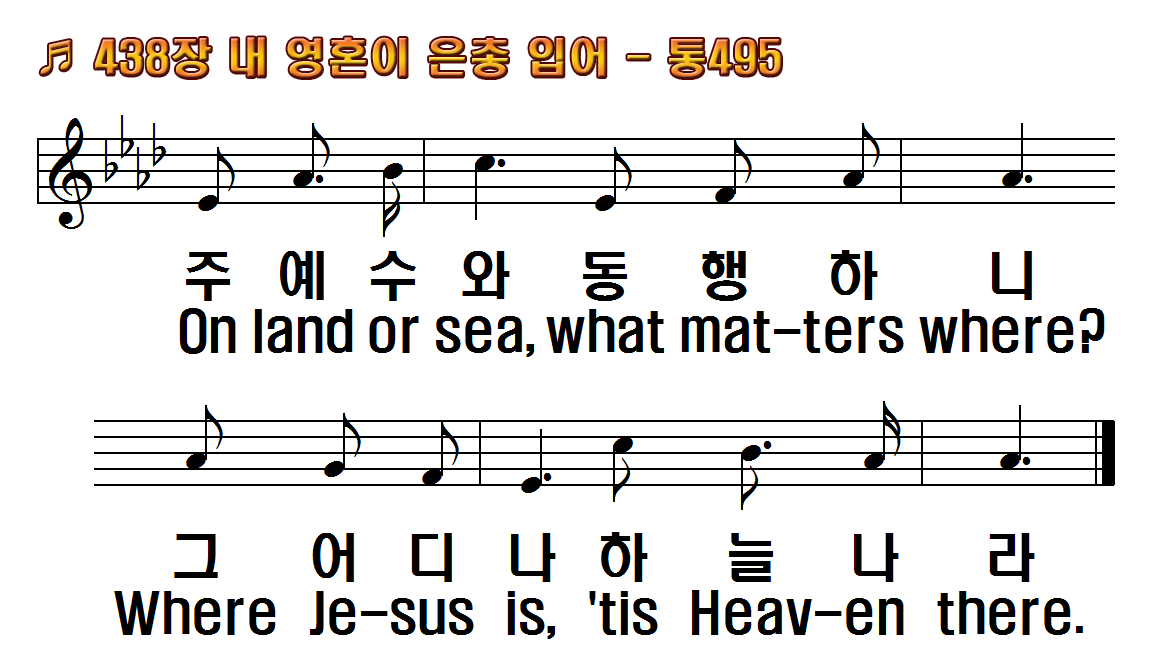 1.내 영혼이 은총 입어
2.주의얼굴 뵙기 전에
3.높은 산이 거친 들이
후.할렐루야 찬양하세
1.Since Christ my soul from
2.Once Heaven seemed a
3.What matters where on
R.O hallelujah, yes, 'tis
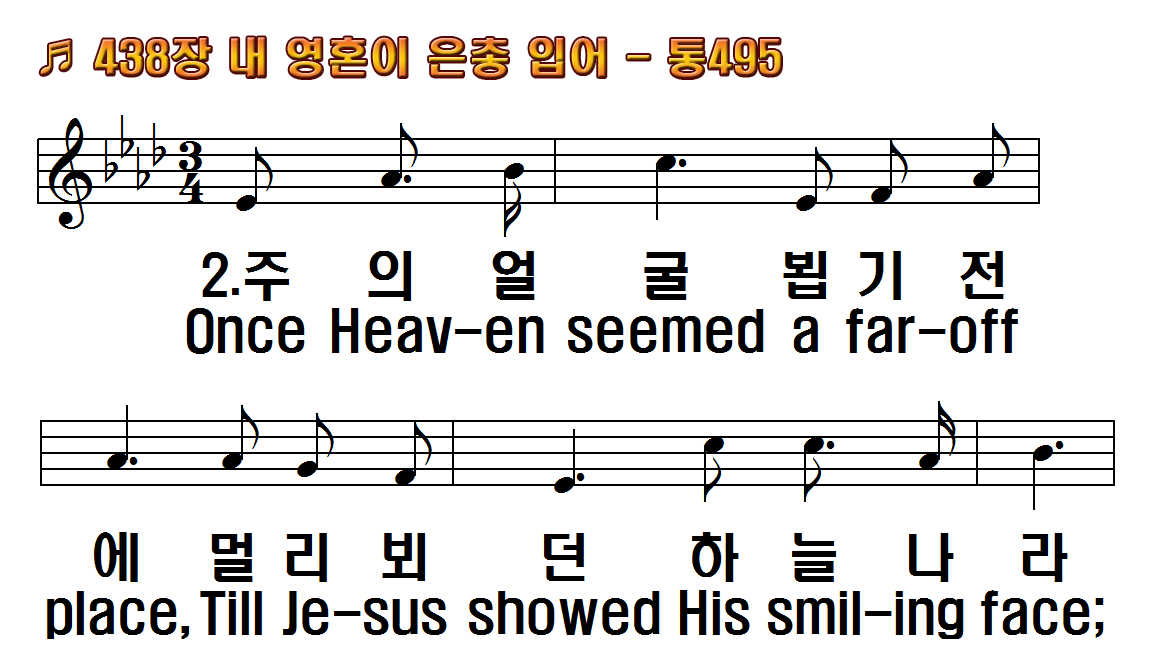 1.내 영혼이 은총 입어
2.주의얼굴 뵙기 전에
3.높은 산이 거친 들이
후.할렐루야 찬양하세
1.Since Christ my soul from
2.Once Heaven seemed a
3.What matters where on
R.O hallelujah, yes, 'tis
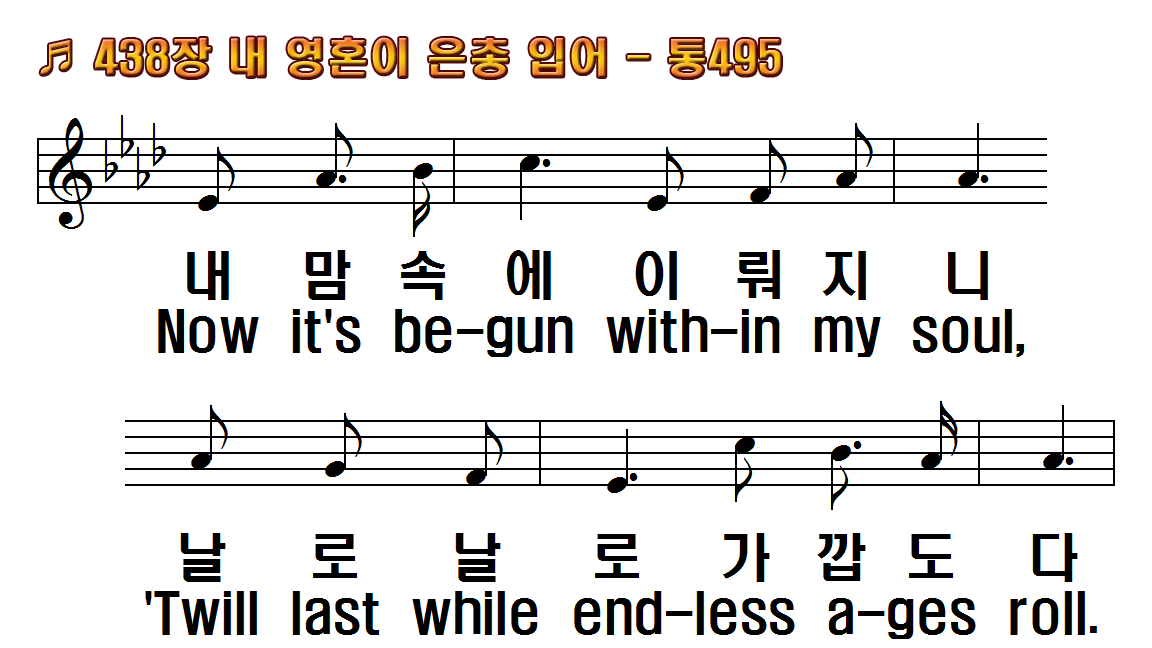 1.내 영혼이 은총 입어
2.주의얼굴 뵙기 전에
3.높은 산이 거친 들이
후.할렐루야 찬양하세
1.Since Christ my soul from
2.Once Heaven seemed a
3.What matters where on
R.O hallelujah, yes, 'tis
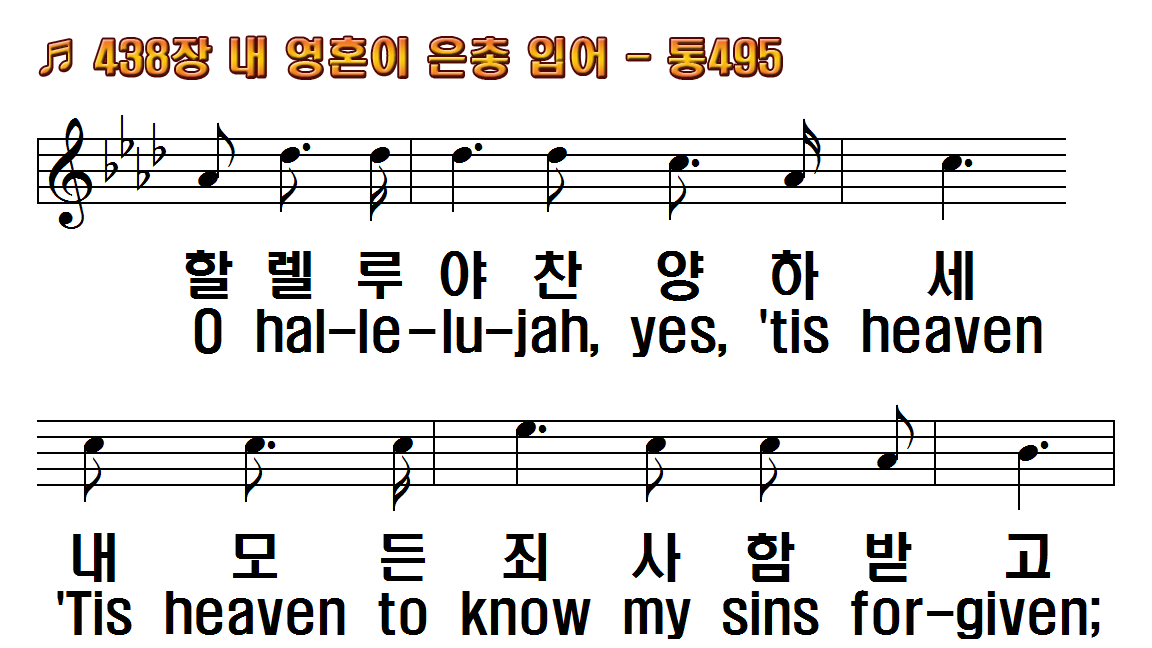 1.내 영혼이 은총 입어
2.주의얼굴 뵙기 전에
3.높은 산이 거친 들이
후.할렐루야 찬양하세
1.Since Christ my soul from
2.Once Heaven seemed a
3.What matters where on
R.O hallelujah, yes, 'tis
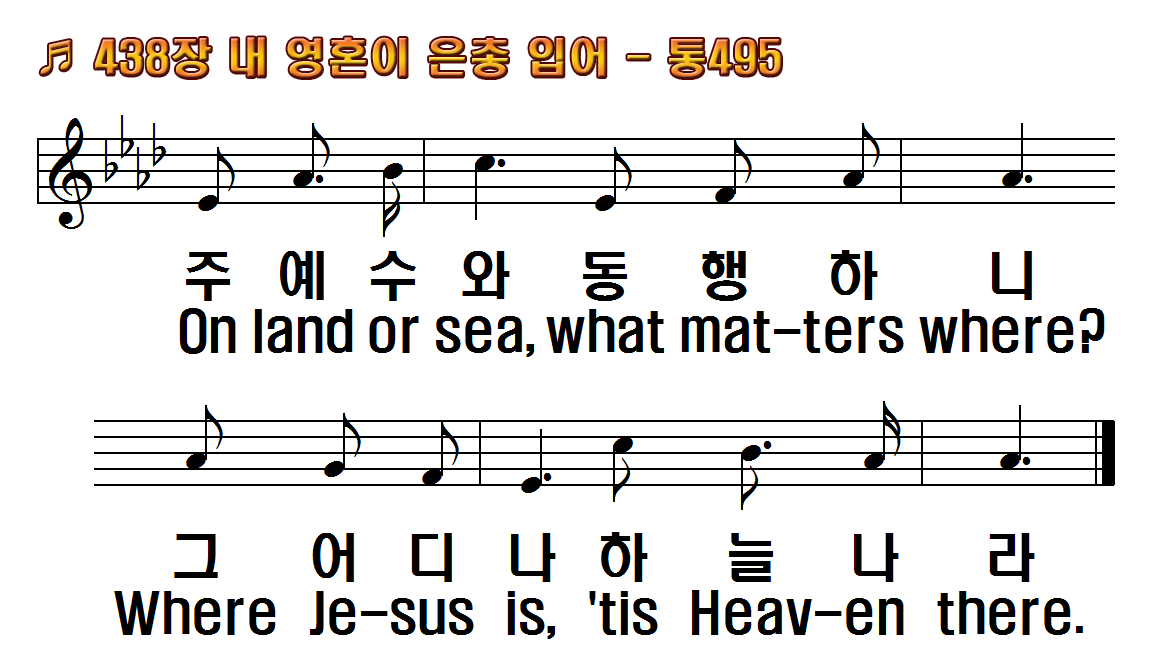 1.내 영혼이 은총 입어
2.주의얼굴 뵙기 전에
3.높은 산이 거친 들이
후.할렐루야 찬양하세
1.Since Christ my soul from
2.Once Heaven seemed a
3.What matters where on
R.O hallelujah, yes, 'tis
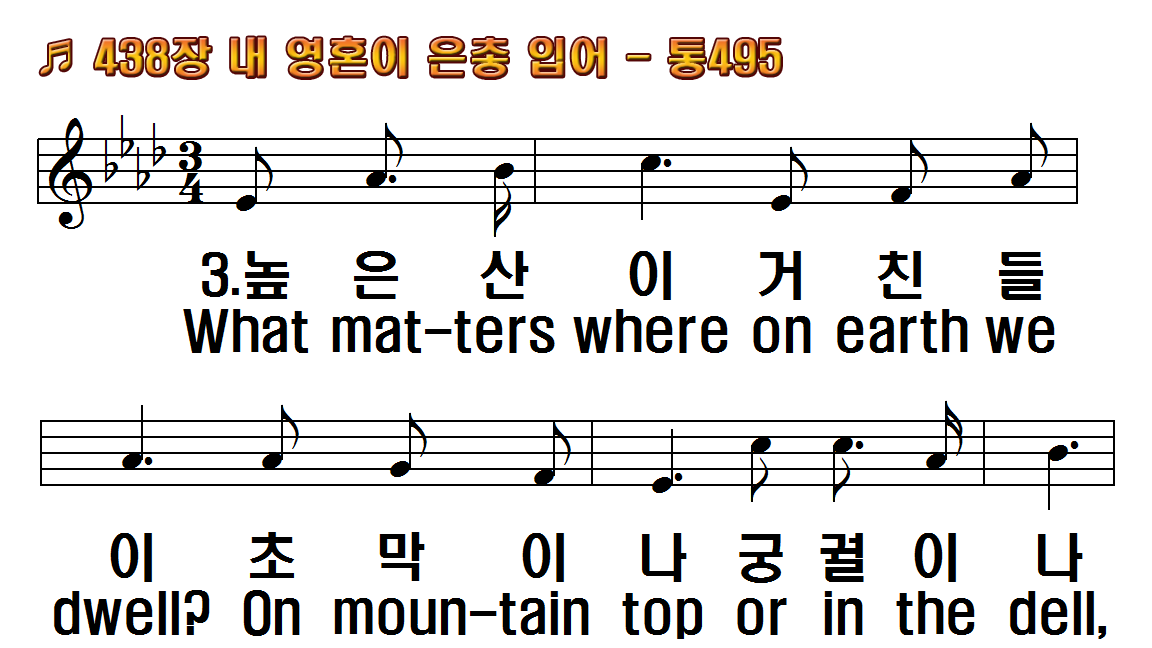 1.내 영혼이 은총 입어
2.주의얼굴 뵙기 전에
3.높은 산이 거친 들이
후.할렐루야 찬양하세
1.Since Christ my soul from
2.Once Heaven seemed a
3.What matters where on
R.O hallelujah, yes, 'tis
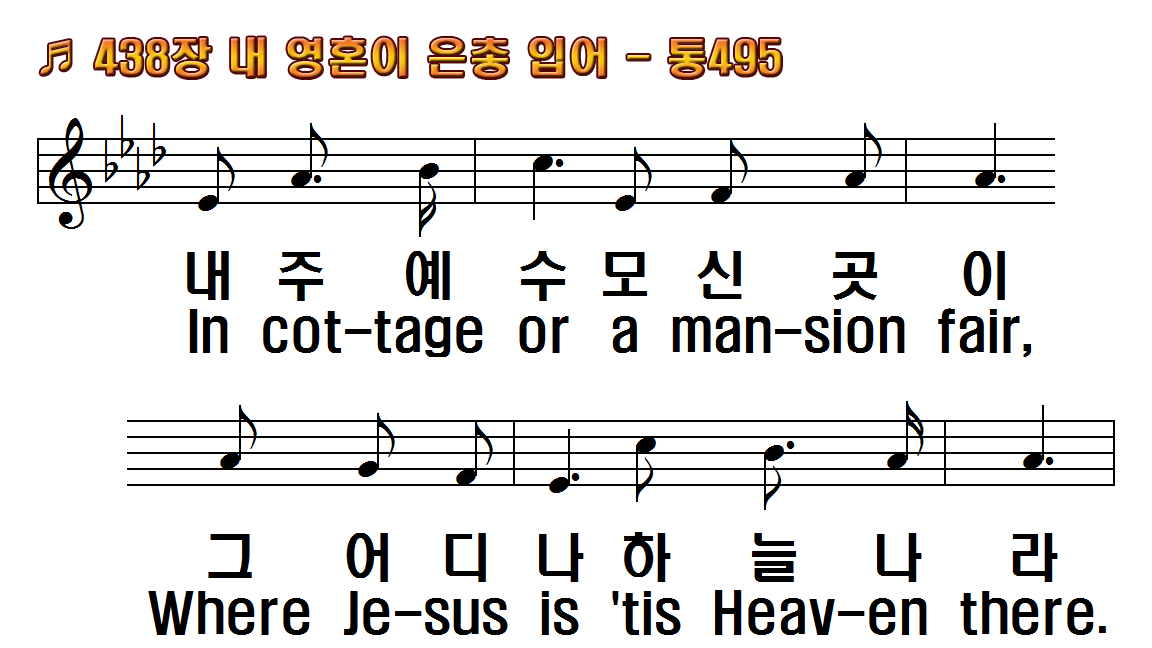 1.내 영혼이 은총 입어
2.주의얼굴 뵙기 전에
3.높은 산이 거친 들이
후.할렐루야 찬양하세
1.Since Christ my soul from
2.Once Heaven seemed a
3.What matters where on
R.O hallelujah, yes, 'tis
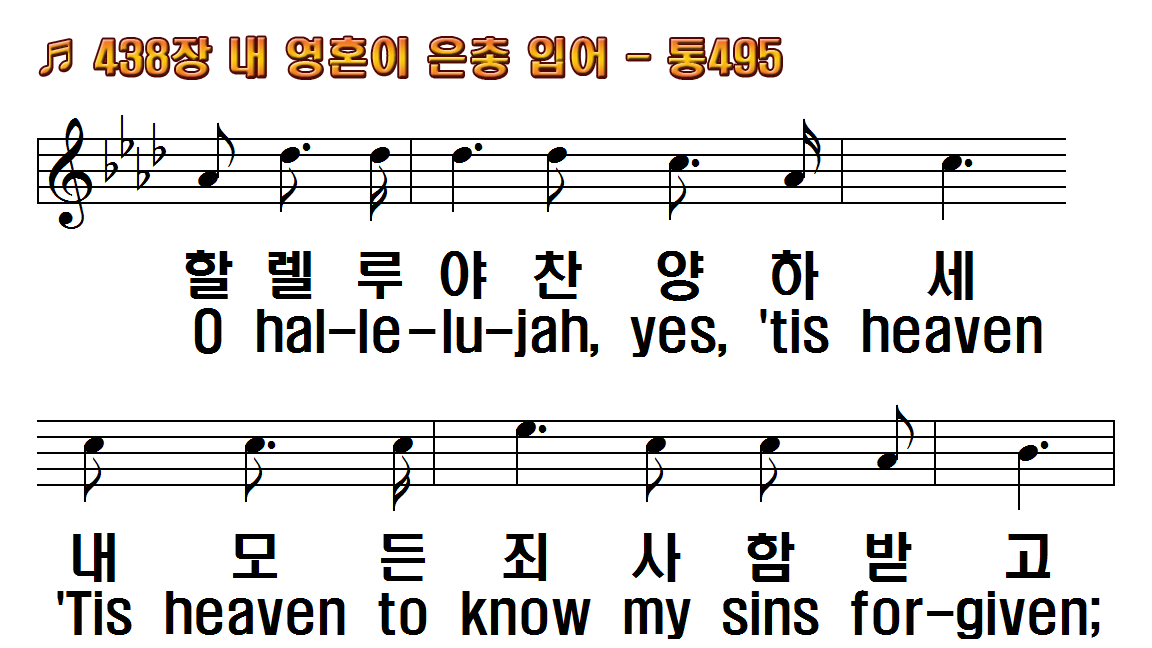 1.내 영혼이 은총 입어
2.주의얼굴 뵙기 전에
3.높은 산이 거친 들이
후.할렐루야 찬양하세
1.Since Christ my soul from
2.Once Heaven seemed a
3.What matters where on
R.O hallelujah, yes, 'tis
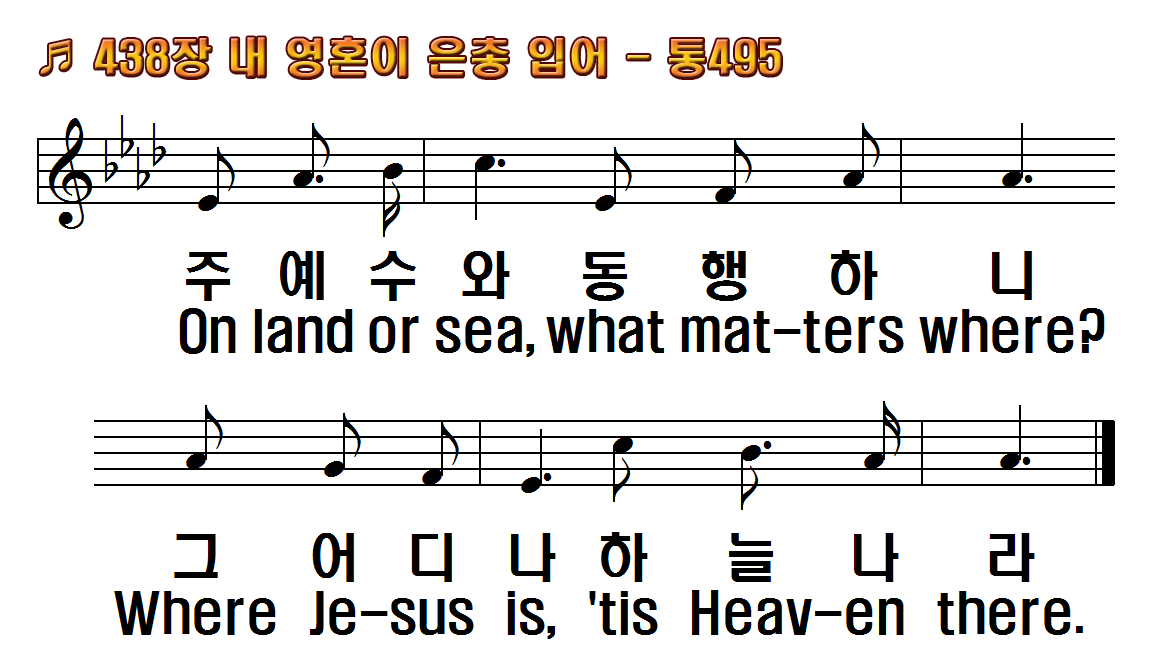 1.내 영혼이 은총 입어
2.주의얼굴 뵙기 전에
3.높은 산이 거친 들이
후.할렐루야 찬양하세
1.Since Christ my soul from
2.Once Heaven seemed a
3.What matters where on
R.O hallelujah, yes, 'tis
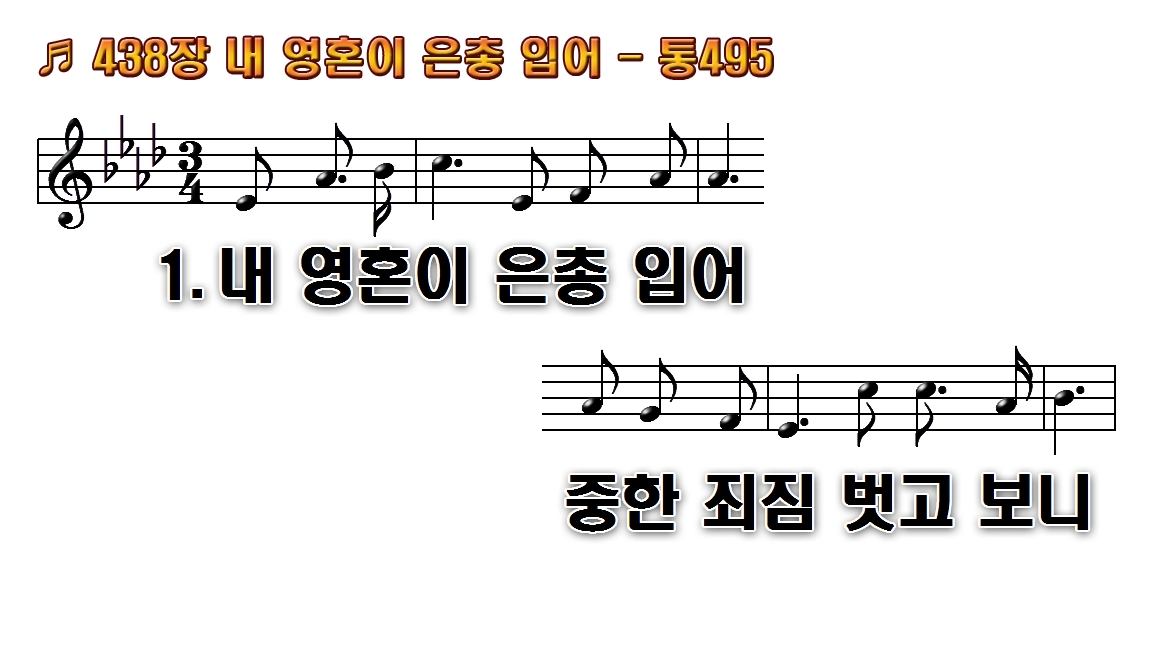 1.내 영혼이 은총 입어 중한
2.주의 얼굴 뵙기 전에 멀리
3.높은 산이 거친 들이 초막이나
후.할렐루야 찬양하세 내 모든
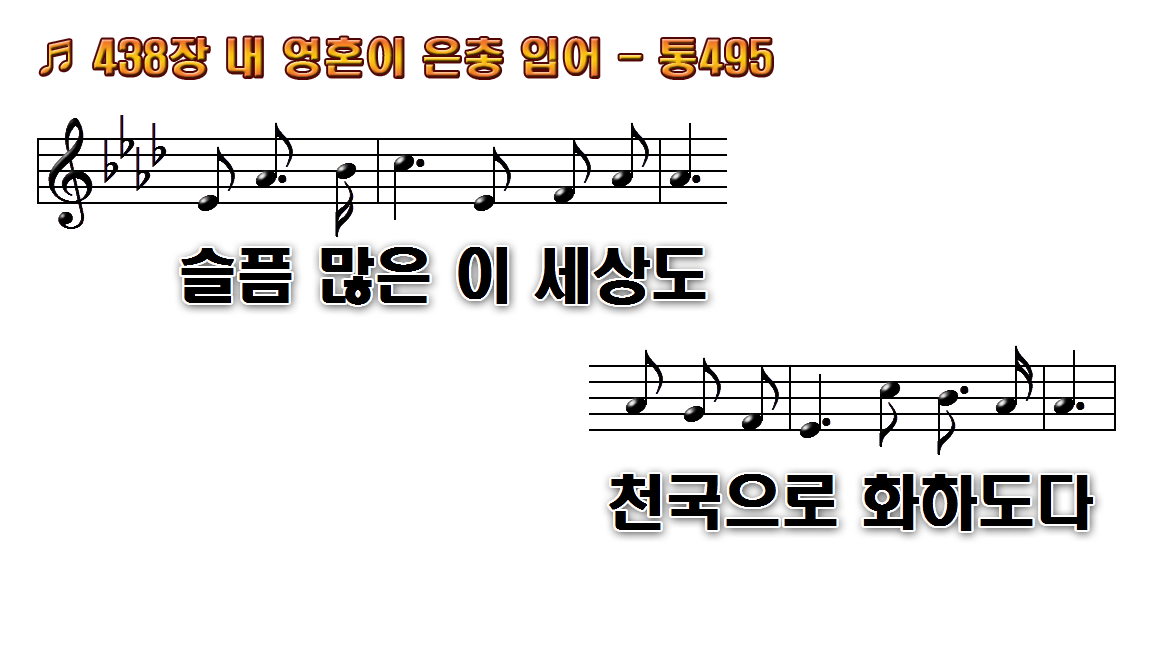 1.내 영혼이 은총 입어 중한
2.주의 얼굴 뵙기 전에 멀리
3.높은 산이 거친 들이 초막이나
후.할렐루야 찬양하세 내 모든
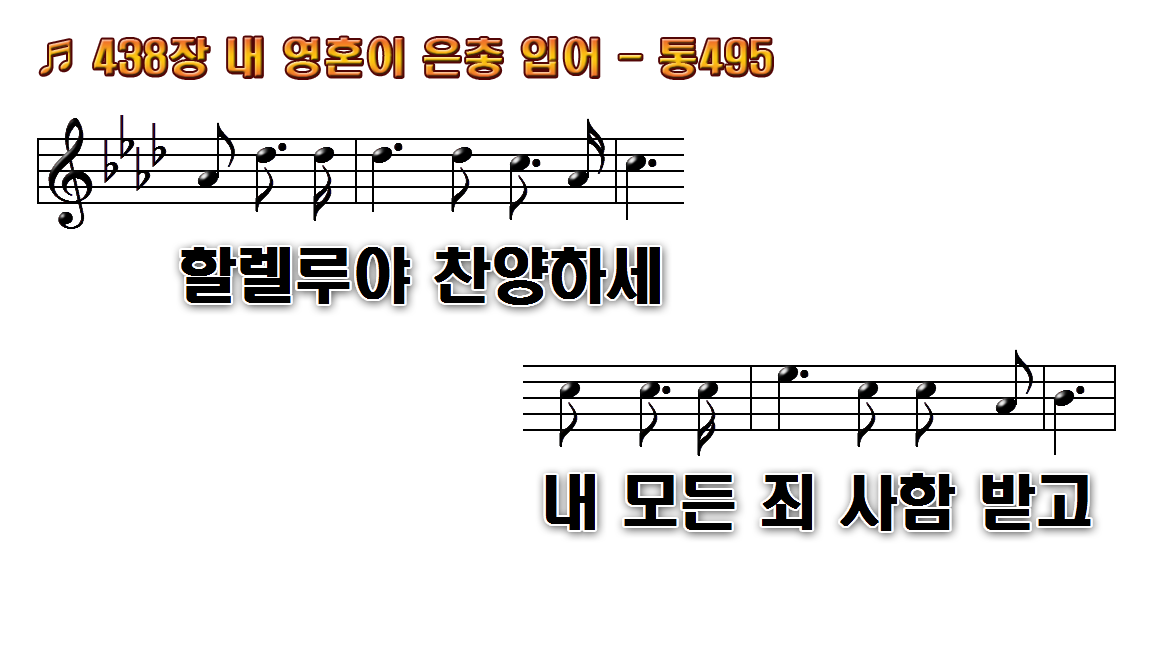 1.내 영혼이 은총 입어 중한
2.주의 얼굴 뵙기 전에 멀리
3.높은 산이 거친 들이 초막이나
후.할렐루야 찬양하세 내 모든
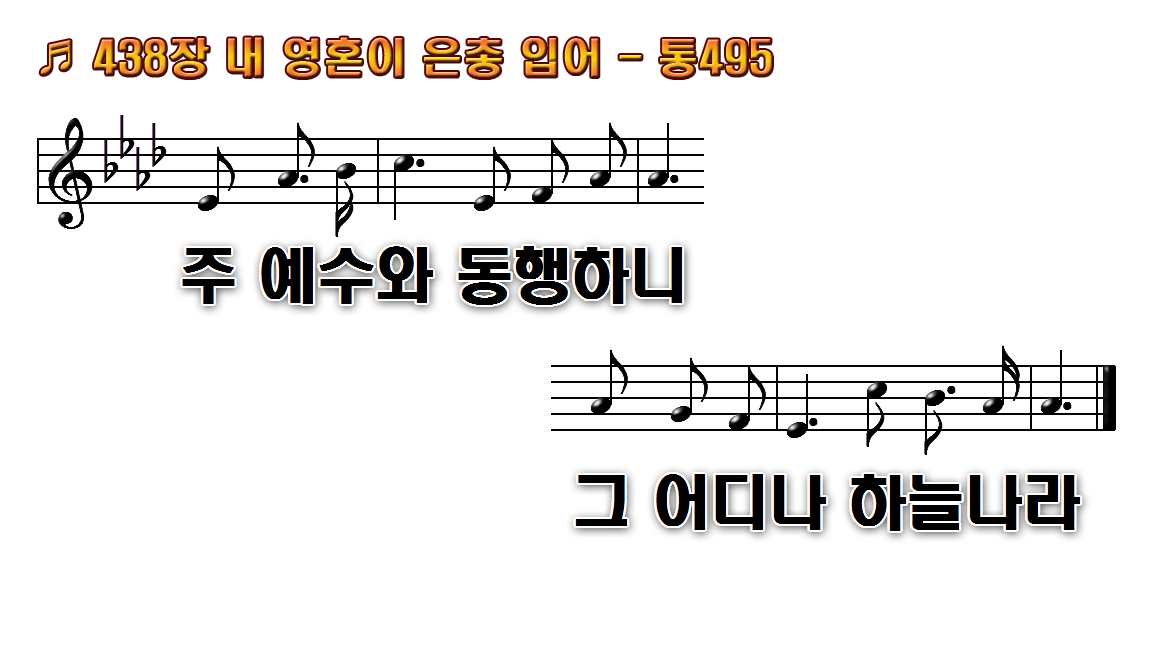 1.내 영혼이 은총 입어 중한
2.주의 얼굴 뵙기 전에 멀리
3.높은 산이 거친 들이 초막이나
후.할렐루야 찬양하세 내 모든
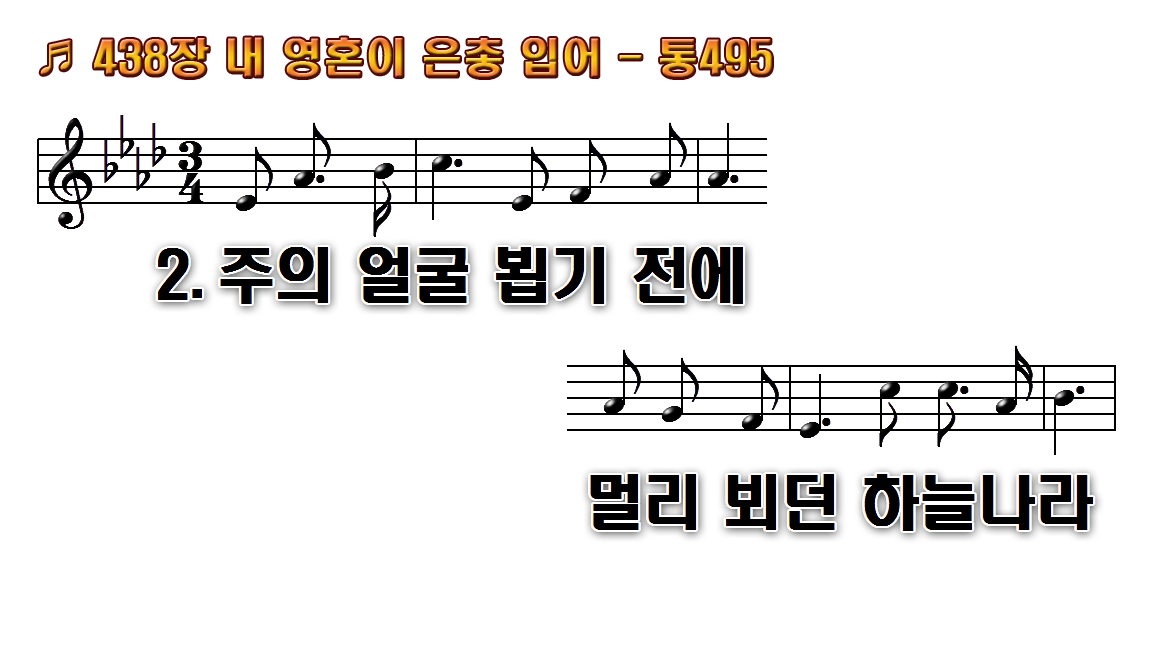 1.내 영혼이 은총 입어 중한
2.주의 얼굴 뵙기 전에 멀리
3.높은 산이 거친 들이 초막이나
후.할렐루야 찬양하세 내 모든
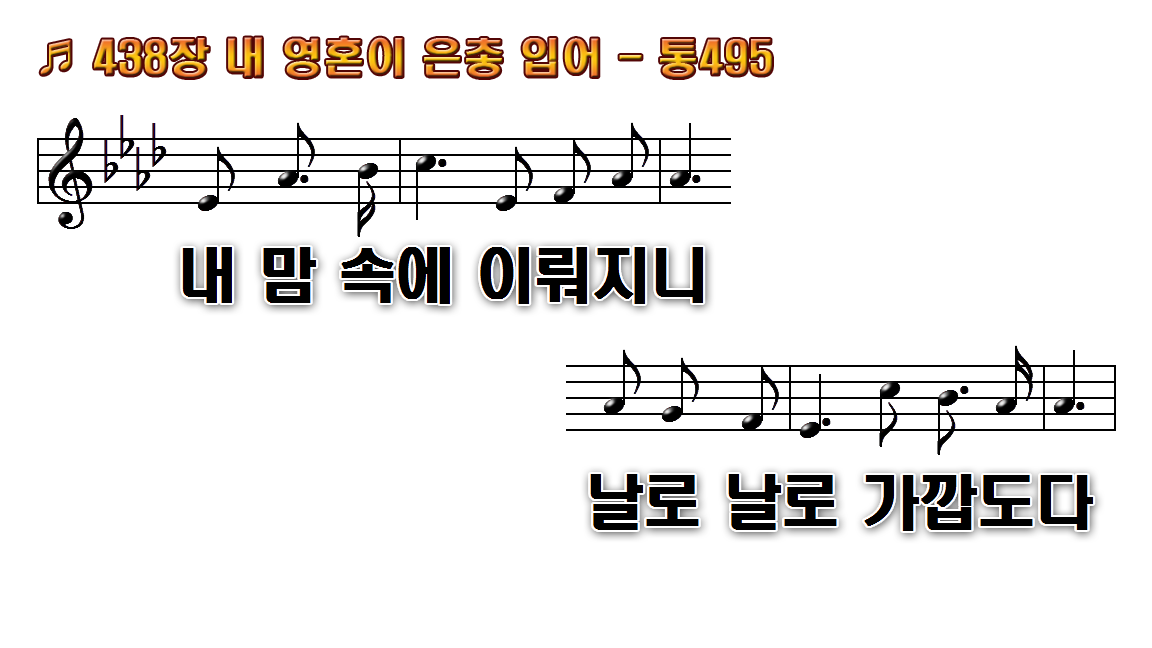 1.내 영혼이 은총 입어 중한
2.주의 얼굴 뵙기 전에 멀리
3.높은 산이 거친 들이 초막이나
후.할렐루야 찬양하세 내 모든
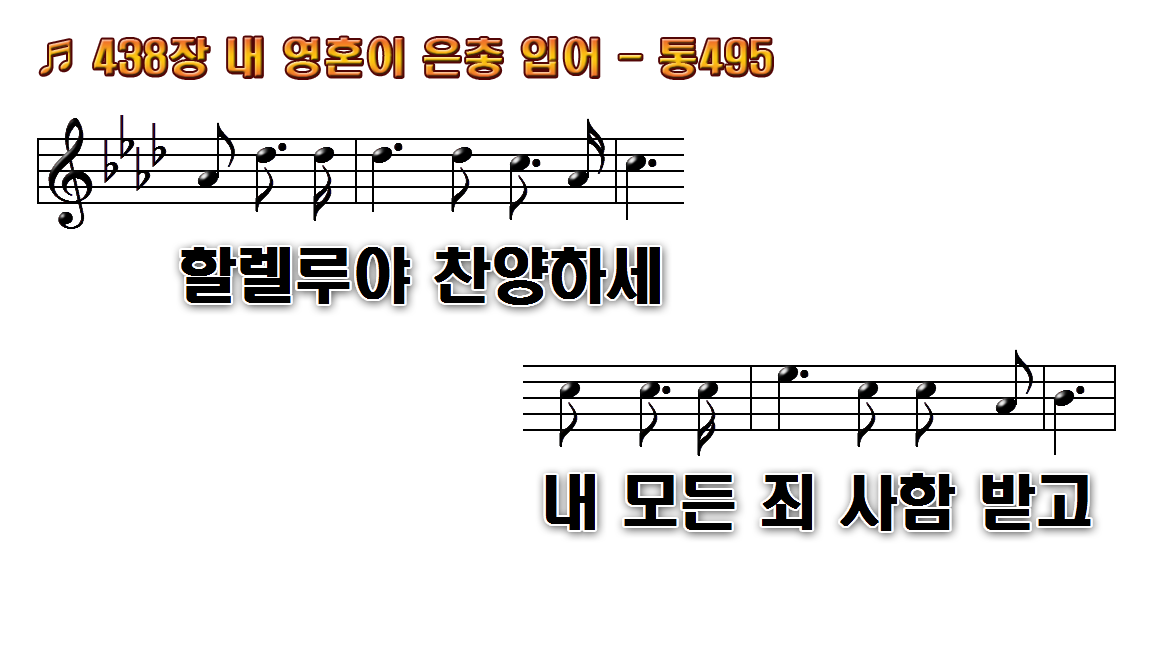 1.내 영혼이 은총 입어 중한
2.주의 얼굴 뵙기 전에 멀리
3.높은 산이 거친 들이 초막이나
후.할렐루야 찬양하세 내 모든
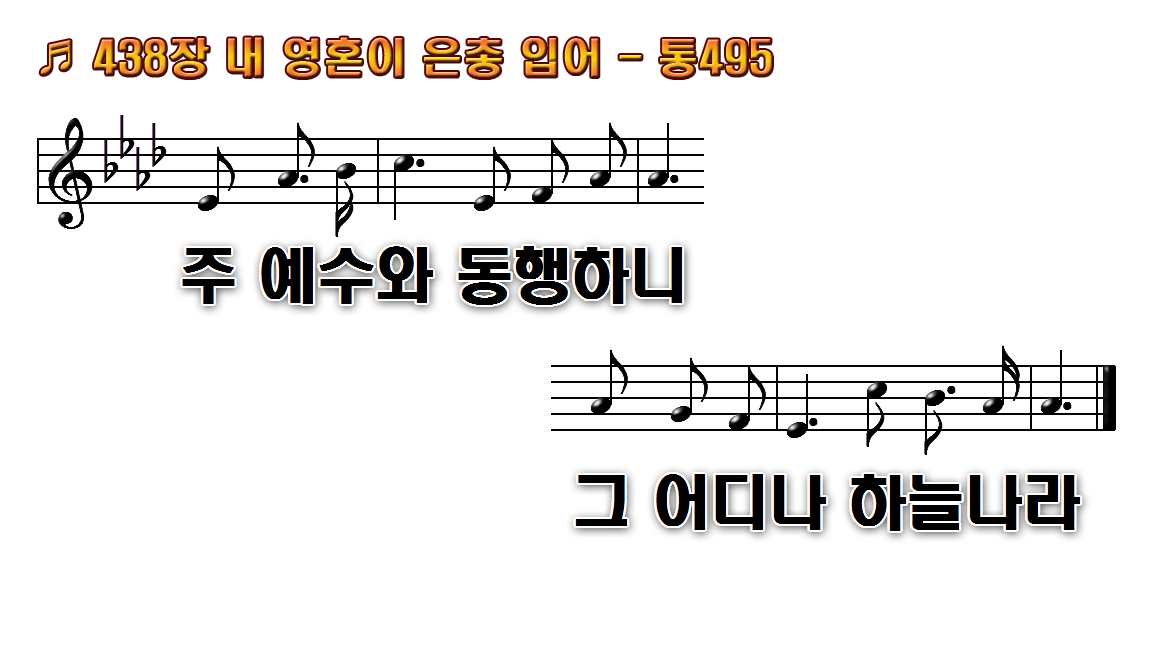 1.내 영혼이 은총 입어 중한
2.주의 얼굴 뵙기 전에 멀리
3.높은 산이 거친 들이 초막이나
후.할렐루야 찬양하세 내 모든
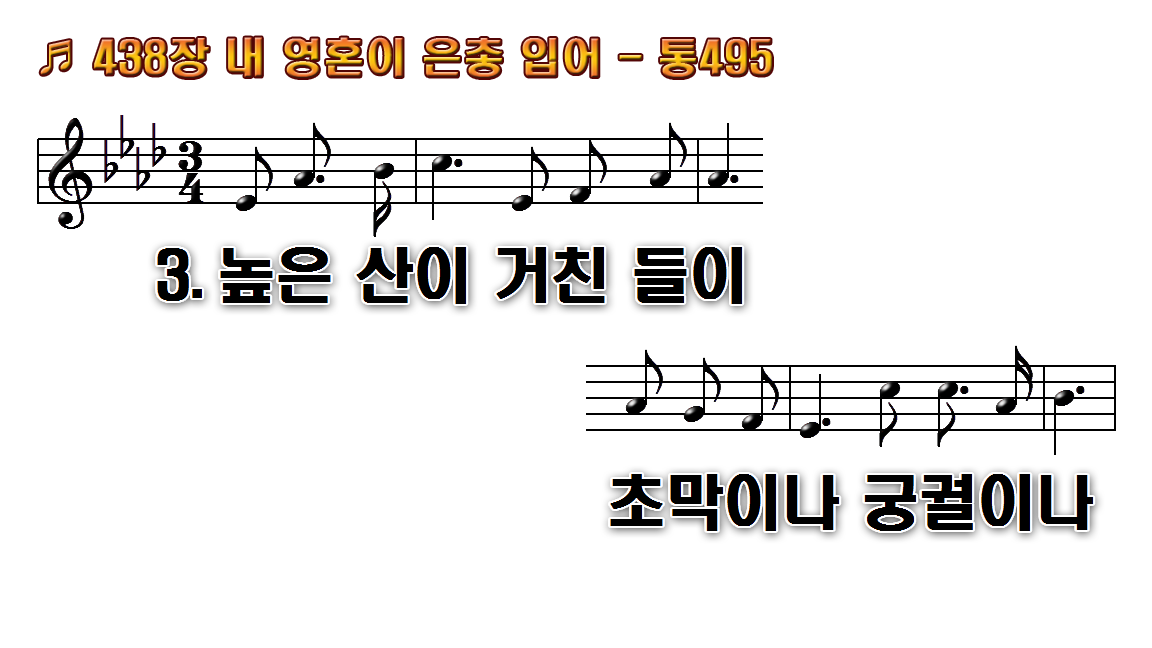 1.내 영혼이 은총 입어 중한
2.주의 얼굴 뵙기 전에 멀리
3.높은 산이 거친 들이 초막이나
후.할렐루야 찬양하세 내 모든
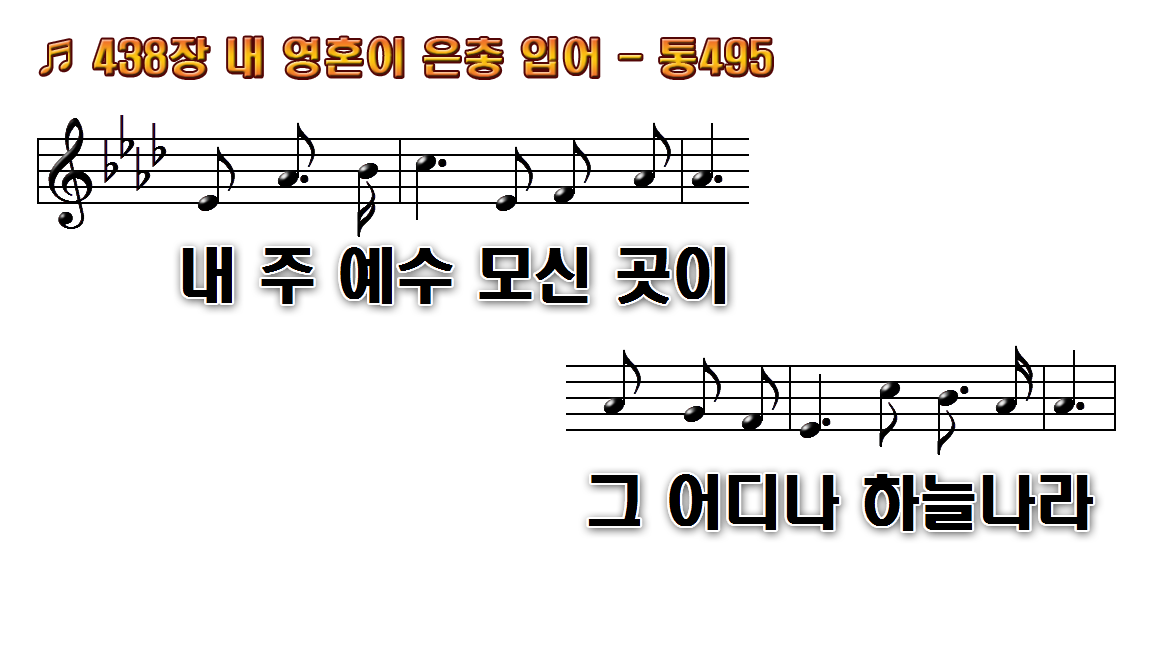 1.내 영혼이 은총 입어 중한
2.주의 얼굴 뵙기 전에 멀리
3.높은 산이 거친 들이 초막이나
후.할렐루야 찬양하세 내 모든
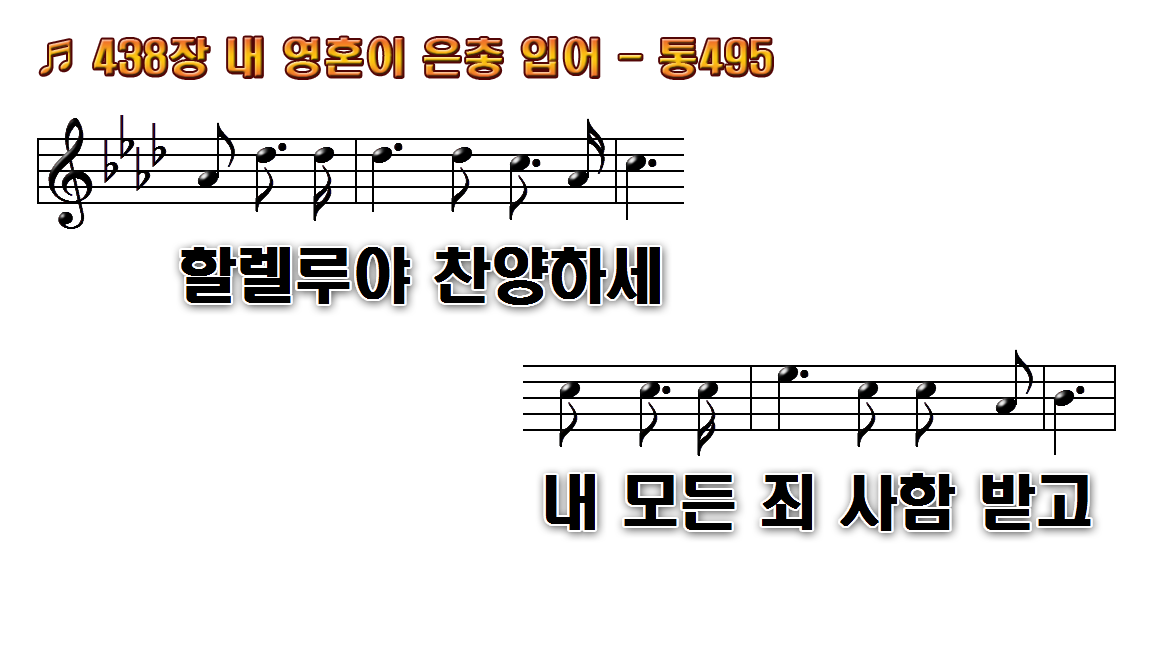 1.내 영혼이 은총 입어 중한
2.주의 얼굴 뵙기 전에 멀리
3.높은 산이 거친 들이 초막이나
후.할렐루야 찬양하세 내 모든
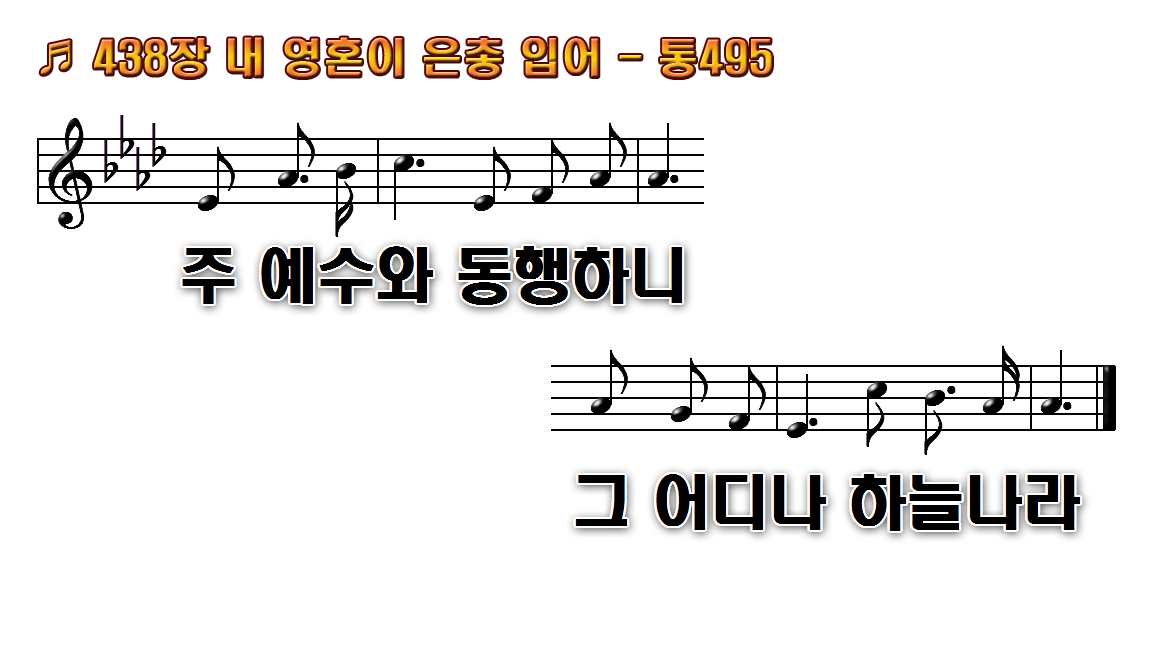 1.내 영혼이 은총 입어 중한
2.주의 얼굴 뵙기 전에 멀리
3.높은 산이 거친 들이 초막이나
후.할렐루야 찬양하세 내 모든